ひらがなカタカナ漢字
Look at the next few slides…
Can you see hiragana ひらがな?
Can you see katakana　カタカナ?　ＯＲ
Can you see kanji　漢字?
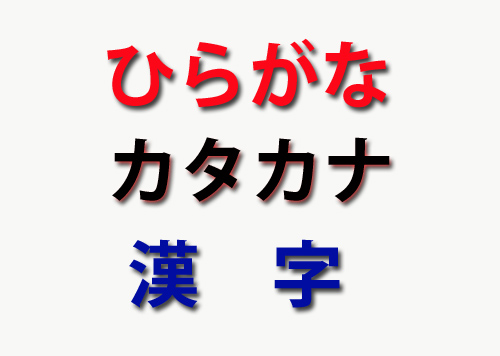 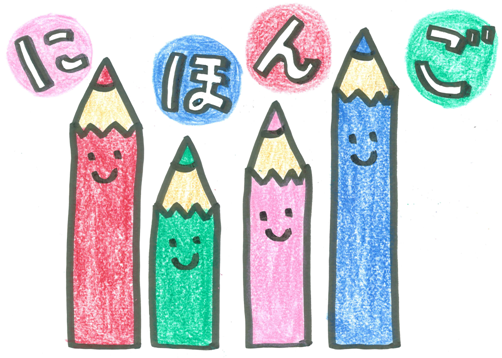 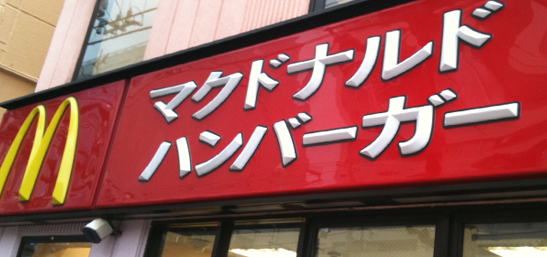 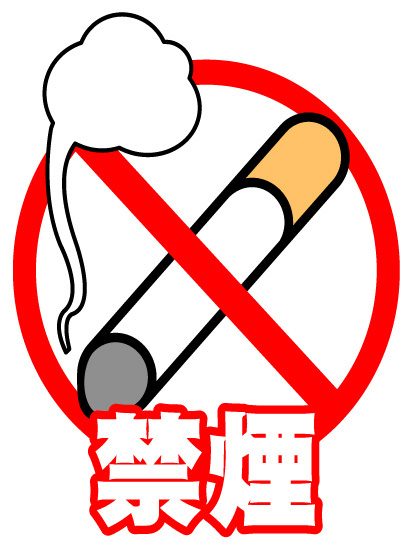 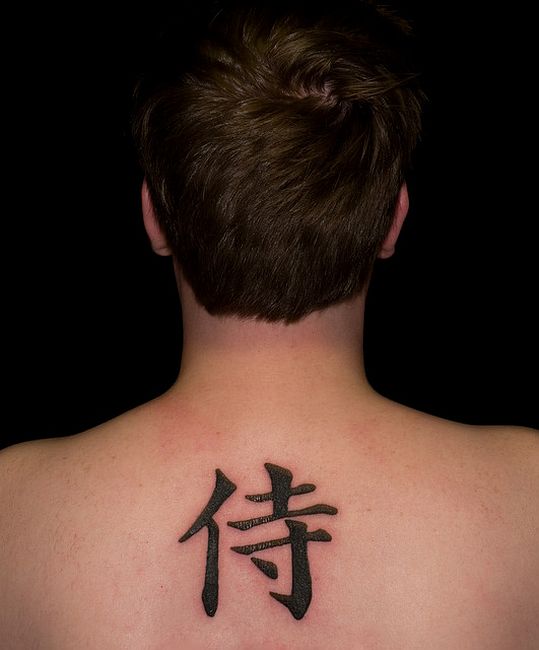 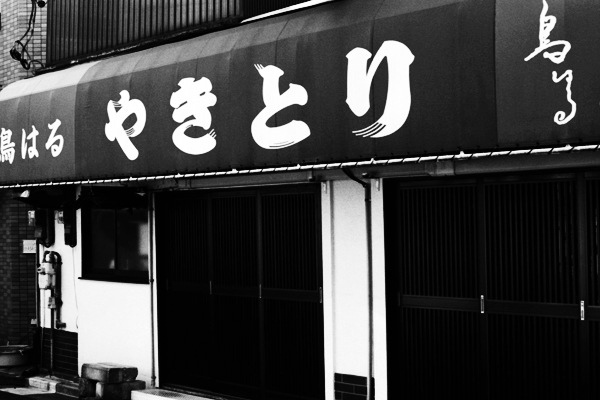 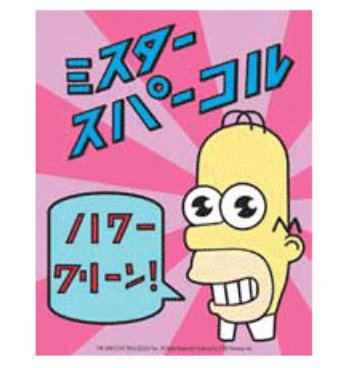 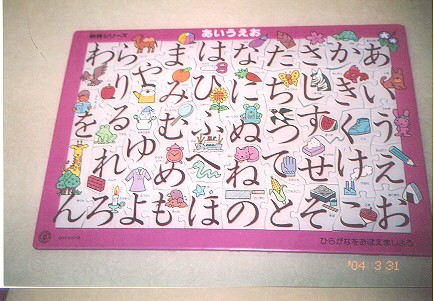 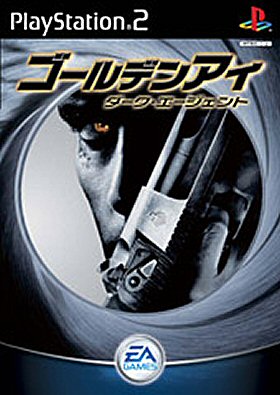 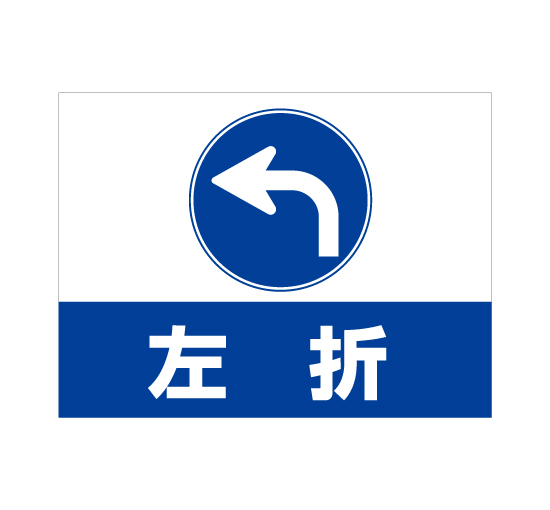 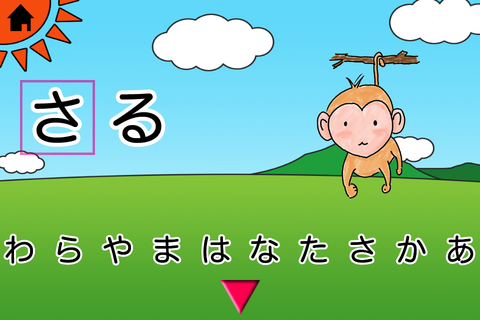 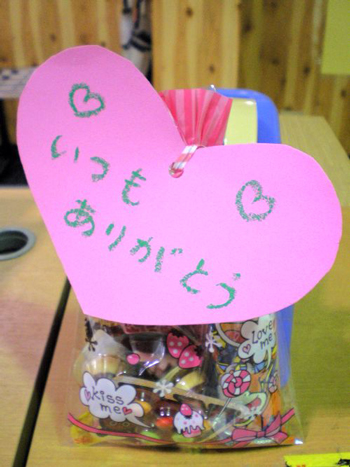 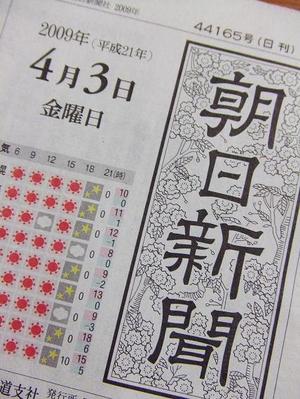 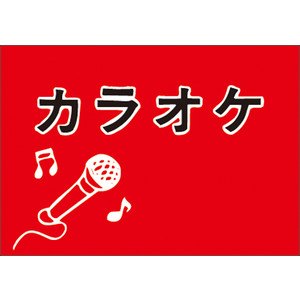 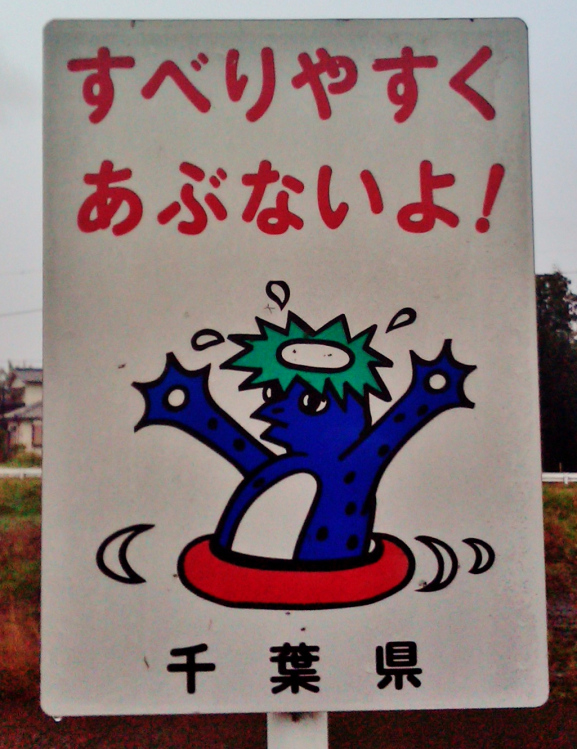 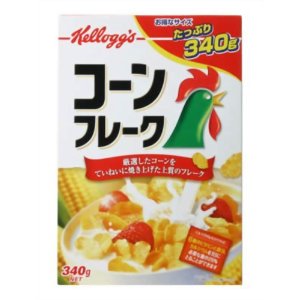 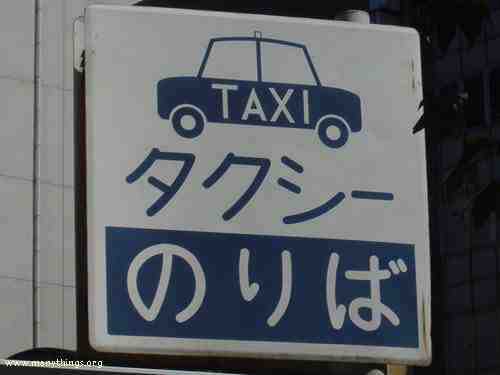 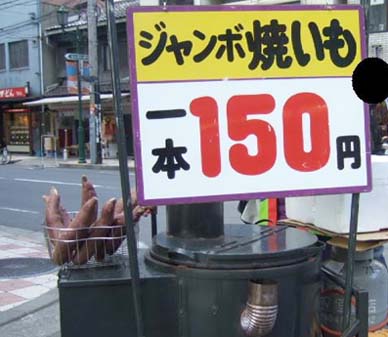